« Здравствуй, снег, мороз и лыжи»
Зимой вся земля покрывается   
                    снегом
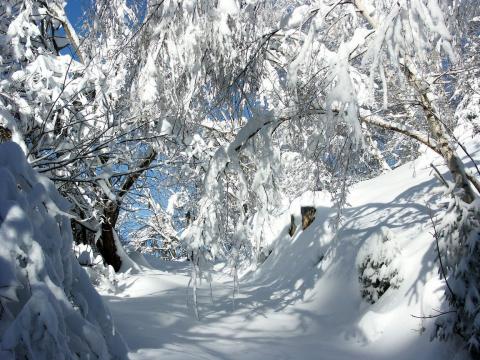 В зимнее время года можно кататься на коньках, санках , лыжах, играть в снежки
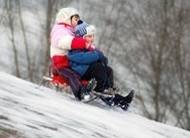 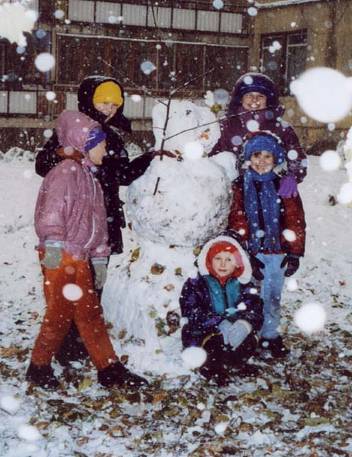 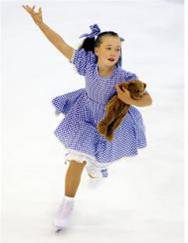 Зимний пейзаж
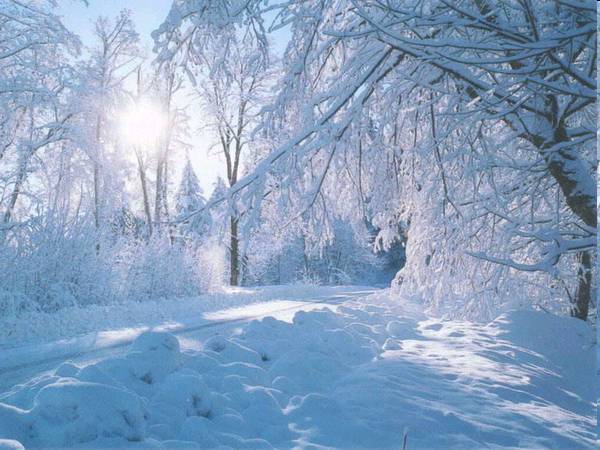 Самый увлекательный и массовый отдых зимой  - это катание на лыжах
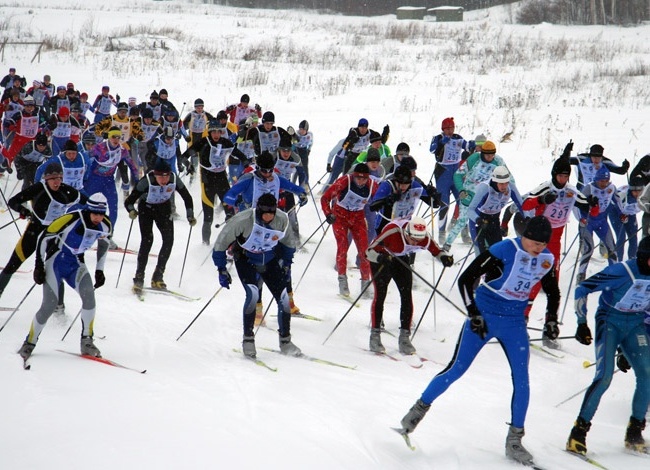 Лыжи  - это плоские деревянные (пластиковые ) полозья для хождения по                                                        снегу
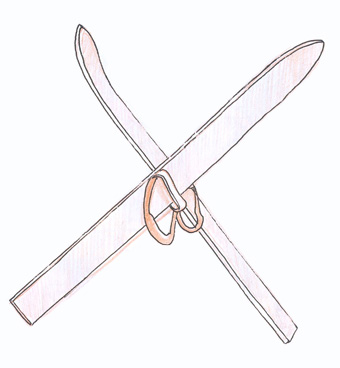 Лыжником  называют  того, кто занимается ходьбой и бегом на лыжах
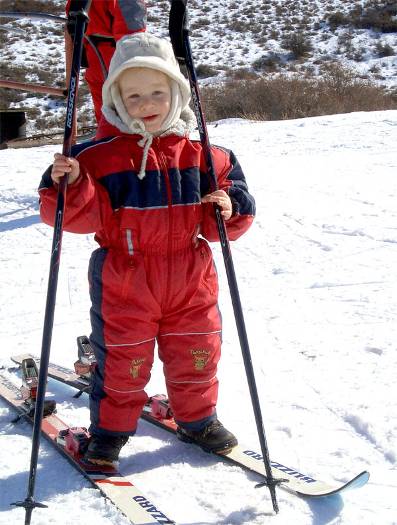 Лыжня – это след, оставляемый на снегу лыжами
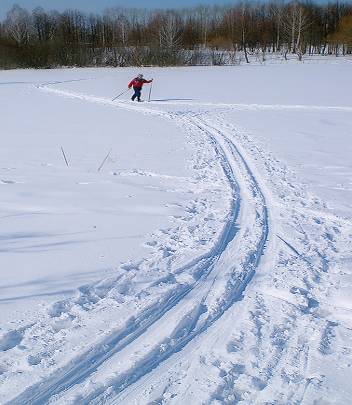 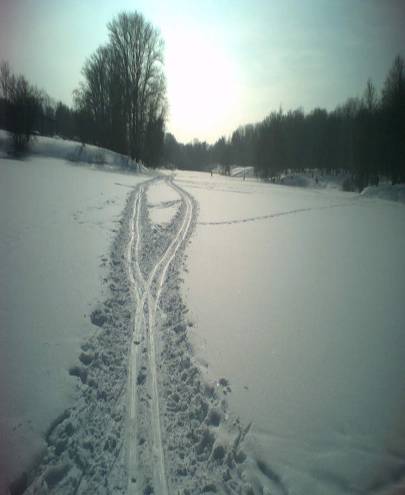 Из истории – первые лыжи появились давно, у северных охотников.
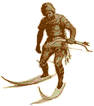 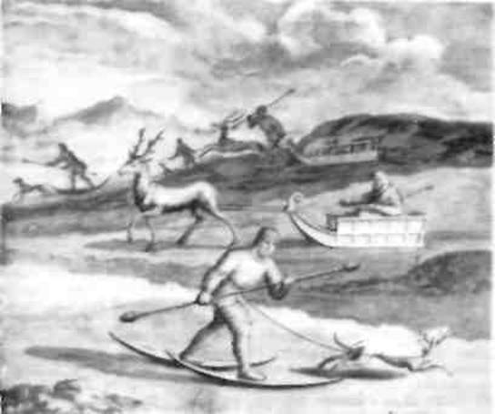 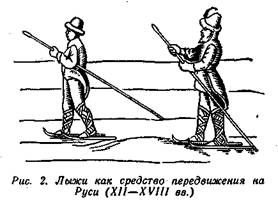 Древние лыжи - юти
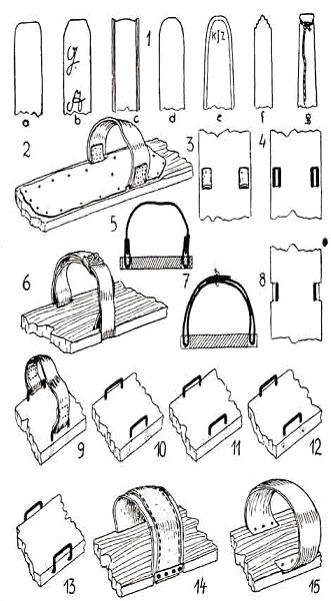 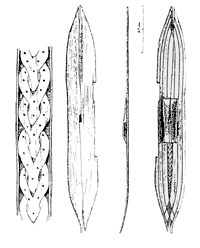 Снегоступы или ступающие лыжи
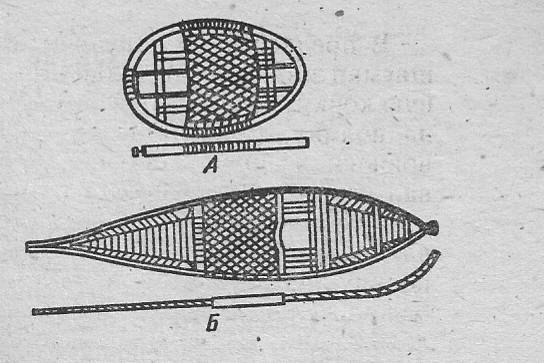 Скользящие       лыжи
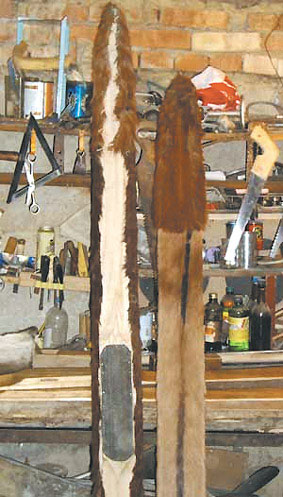 Зимние забавы
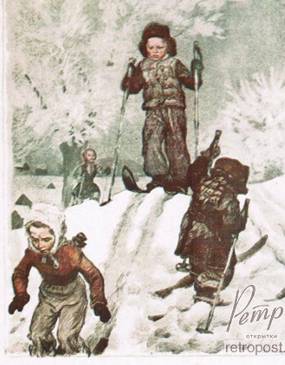 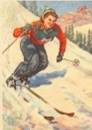 Виды лыжного спорта
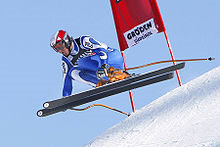 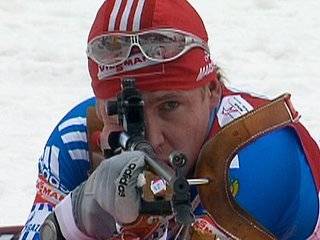 скоростной спуск
биатлон
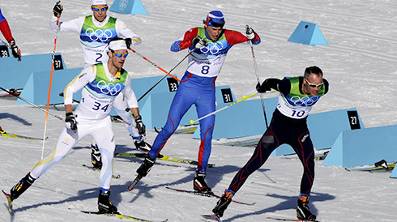 лыжные гонки
Основные способы передвижения
ступающий шаг
скользящий шаг
спуск с горы
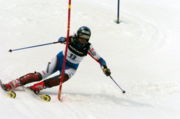 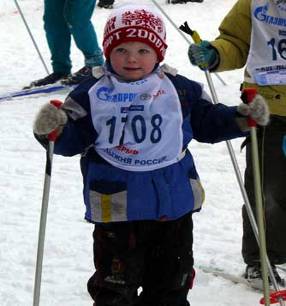 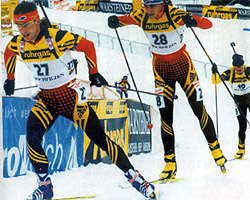 Ступающий шаг – это самый простой способ передвижения.
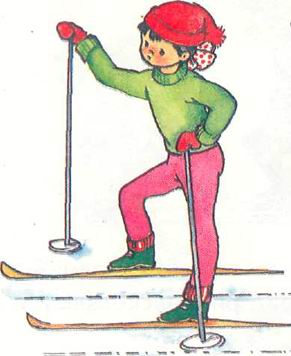 Скользящий шаг – самый быстрый способ передвижения.
Спуск с горы
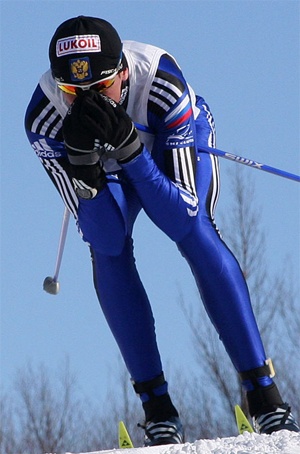 Одежда должна быть удобной  и теплой
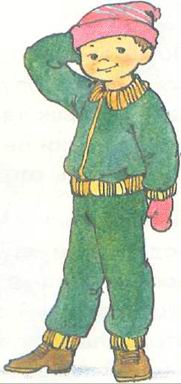 Обувь
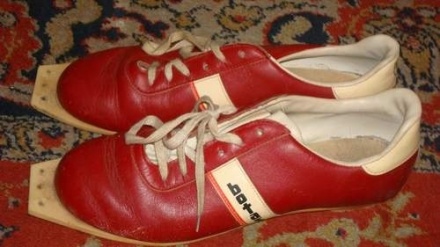 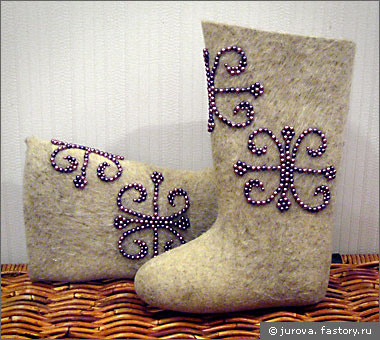 Лыжи
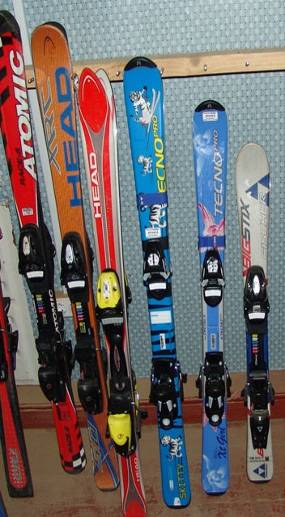 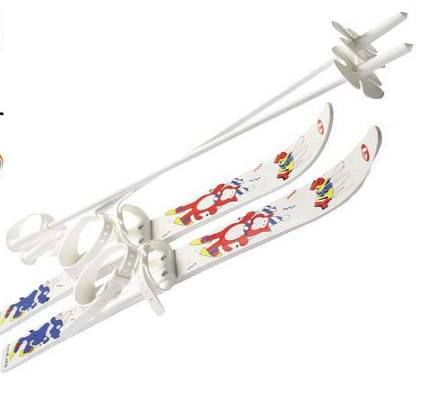 Правила техники  безопасности
Пройти медосмотр и технику безопасности
 Подобрать  одежду  в зависимости от температуры на улице ( до   - 12 )
 Проверить инвентарь
 Передвигаться  к месту занятий с лыжами в руках
 Соблюдать интервал на дистанции  3-4 метра,  с горы не менее 30 метров
Правила безопасности
Не наступать на лыжи товарища
 Не останавливаться при спуске с горы у её подножия
 Падать безопаснее на бок в сторону
 Приложить теплую ладонь и осторожно растереть при обморожении кожи
ЛЫЖИ Ах, лыжи мои, лыжи, — Без вас я сам не свой. Ну что на свете ближе Мне снежною зимой? На валенки нацепишь Хрустящие ремни И день гоняешь целый, И напролёт все дни. Ну а потом чуть дышишь, Чуть на ногах стоишь... Ах, лыжи мои, лыжи — Нет в мире лучше лыж!/А. Вахитова/